YAZILI İLETİŞİM
Bölüm (1) : YAZILI İLETİŞİM 
Bölüm (2) :  YAZI ÇEŞİTLERİ - YAZILI İLETİŞİMİN AVANTAJLARI VE DEZAVANTAJLARI
YAZILI İLETİŞİM
YAZILI İLETİŞİM NEDİR?
Gönderici ile alıcı arasındaki iletişimin yazı yoluyla yapılmasıdır.
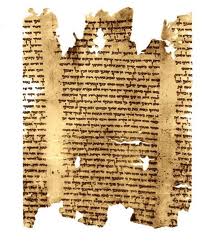 Yazılı iletişimin tarihçesi M.Ö. 4000yılında eski Mısır’da kullanılmaya başlanan hiyeroglif yazısına gitmekte hatta ilkel insanların mağara duvarlarına yaptıkları şekilleri de kapsamaktadır.
YAZILI İLETİŞİM
YAZININ TARİHÇESİ
Yazının icadı,  insanlık tarihinin en önemli dönemeci ve  ilk bilgi devrimidir.

Yazı ilk icat edildiği dönemlerde bitki yapraklarına (eski Mısırda Papirüs yapraklarına), taşlara, ve sıkıştırılmış toprak yüzeylere (tabletler) kazılarak yazılıyordu. 

 Bilgiler kulaktan kulağa değişerek  yayılırken, yazılı bir şekilde saklanmaya başlanması, bilginin doğru bir biçimde ve uzun yıllar saklanır olmasına olanak sağladı .
YAZILI İLETİŞİM
YAZILI İLETİŞİMİN DOĞUŞU
Yazılı iletişimin başlangıcı olarak kabul edilen hiyeroglifler Mısırlılar tarafından M.Ö. 3100 yıllarında geliştirilmiştir.  İ.Ö. 2500 sıralarında ana yazı aracı olarak taş ve ağaç yerine papirüs ve fırça kullanmaya başlamışlar.
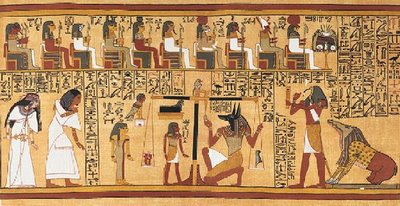 YAZILI İLETİŞİM
YAZILI İLETİŞİM NEDİR?
Yazılı iletişim bireysel iletişimde kullanılabildiği gibi, yaygın bir şekilde bireylerin yüzyüze olmadığı ortamlarda ve özellikle kurumsal yazışmalarda, belgesel nitelikteki iletişim tiplerinde yoğun olarak kullanılmaktadır. (Aziz, 2006: 8)
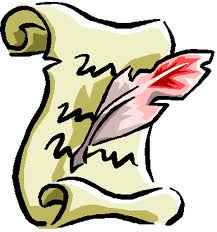 YAZILI İLETİŞİM
YAZILI İLETİŞİM NEDİR?
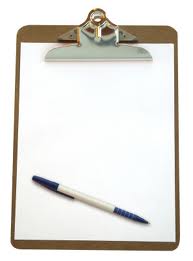 Yazılı iletişim;
Mesajın yazılı olarak yine semboller aracılığıyla aktarılmasıdır. Yazılı iletişimde de en önemli faktör ‘temel dil varlığı’ kullanılmasıdır…
Yazılı iletişim
YAZILI İLETİŞİM
YAZILI İLETİŞİM NEDİR?
Yazının icadı bürokrasinin kurulmasına ve gelişmesine neden olmuştur. Ekonomik gerekler ve muhasebe tutma sisteminin bir sonucu olarak ortaya çıkan yazı sistemleri yaygınlaştıkça ve sadeleştikçe ve alfabetik bir biçim aldıktan sonra ekonomik yaşamın ve ticaretin gelişmesine 
neden olmuşlardır.
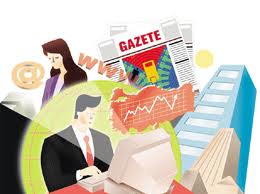 YAZILI İLETİŞİM
YAZILI İLETİŞİM NEDİR?
Yazı, bireyler arası ilişkilerde ve iletişimde hem bağlayıcı hem de güvenlik sağlayıcı bir işleve sahiptir. 

Söz yazıya geçirilip başkalarına aktarıldığında görmezden gelinemez bir gerçeklik kazanır.

Yazı, insanlar arasındaki ilişkilerde ve iletişimde , hem bağlayıcı hem de güvenlik sağlayıcı işlevler üstlenir.
YAZILI İLETİŞİM
[Speaker Notes: İnsanın kendisiyle iletişiminde yazı önemli bir rol oynamaktadır. Ör/ günlük tutmak.]
YAZILI İLETİŞİM NEDİR?
Kaydedilmiş notlarını okuyan bir kimse düşüncelerini gözden geçirebilir ve yeniden düzenleyebilir.

 Yazının basım yoluyla çoğaltılması insanoğlunun bellek yükünü hafifletmiştir. (Zıllıoğlu, 1996: 172-173)
YAZILI İLETİŞİM
ÖRGÜTSEL İLETİŞİMDE YAZININ ÖNEMİNİN ARTMA NEDENLERİ
Bilgi alanında artan uzmanlaşma,
Faaliyetlerin her aşamasında araştırma faaliyetlerinin artan önemi,
Örgütsel yapılarda yaşanan büyük ölçekli gelişmeler,
Yönetimin profesyonel bir uğraş olarak gelişmesi,
Ekonomik yapı çerisinde bilgiye duyulan ihtiyacın artması. (http://cygm.meb.gov.tr/modulerprogramlar/kursprogramlari/gazetecilik/moduller/iletisim_sureci_ve_turleri.pdf , 34)
YAZILI İLETİŞİM
YAZILI İLETİŞİMDE DİKKAT EDİLMESİ GEREKEN NOKTALAR
Kişiliğinizi ortaya koyun…
Basit bir dil kullanın…
Açık, seçik, anlaşılır yazın…
Sözcük haznenizi genişletin…
YAZILI İLETİŞİM
[Speaker Notes: Hertürlü iletişimde olduğu gibi yazılı iletişimde de kişiliğin iletişime yansıması, iletişimi daha etkili kılar. Basit bir dil kullanın: resmi yazışmaların kendine özgü cümle yapıları vardır. Bu tür yazışmalarda bile anlaşılır basit bir dil kullanmak gerekir.
Açık seçik yazmak: özellikle kurumsal ilişkilerde yazılı  iletişimin amacı, bir şeyin yapılmasını sağlamak ya da bir sonuç almaktır. O yüzden anlaşılır yazmak önemlidir 
Sözcük haznenizi geliştirin: niyetimizi en iyi ifade edecek sözcüğü seçmek, sözcük haznesinin zengin olabilmesi ile olanaklıdır. Bunun için çeşitli kitaplar okumak faydalı olacaktır.]
GRAFOLOJİ
Yazıldığı, hitap ettiği kişiye, içeriğinde taşıdığı özelliklere, yazının içinde bulunduğu ruh haline, yazıldığı ortama ve yazılan materyale göre farklı özellikler göstermektedir. Bunlar arasındaki en önemli detay olarak ise el yazısının yansıttığı karakteristik kodlar karşımıza çıkmaktadır. (Tayfun, 2009: 119)
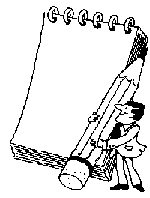 YAZILI İLETİŞİM
GRAFOLOJİ
Sola doğru giden geçmişe bağlılık göstermekte, içe dönme ve içe bakış belirtisi taşımaktadır. Sağa doğru giden ise, başkasına, oluşumuna doğru yönelmekte, dış açılma ve dış dünyayla ilişkiler kurma kolaylığını anlatmaktadır.
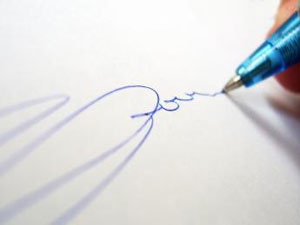 YAZILI İLETİŞİM
GRAFOLOJİ
Gövde, kuyruk ve bacak harfin ana öğelerini oluşturmaktadır. Gövde kişinin benliğini, yaşamı ve var oluşuyla ilişkiyi ve şimdiki zamanı temsil etmektedir. Gövde küçükse kendi içine kapanmayı, büyükse bir açılma ve coşkunluk ihtiyacını belirtmektedir. (Tayfun, 2009: 119)
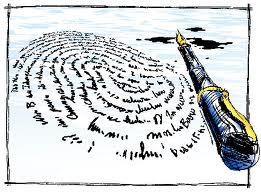 YAZILI İLETİŞİM
GRAFOLOJİ
Sözcükler ve satırlar arasında iyi bir açıklık dağılımına sahip yazıya “seyrek yazı” denir. Seyrek yazı bir zeka, zihin açıklığı, nesnellik, yargılama bağımsızlığı olarak kabul edilmektedir. Sözcüklerin ve satırların birbirine geçtiği yazıya ise “yoğun yazı” denir. Yoğun yazı ise düşük bir zeka düzeyinin, düşünce veya sözcükle ısrarlı bir anlatımın belirtisidir.  (Tayfun, 2009: 119)
YAZILI İLETİŞİM
GRAFOLOJİ
Aralarında normal aralık bulunan sözcükler ve birbirine çok yakın yazılmış satırlar, başarılı bir günlük çalışma yeteneğini işaret ederken geniş görüş eksikliğini de işaret etmektedir. 
Aşağı doğru inen satırlar, yazanın yorgunluğunu, karamsarlığını hatta çöküntü eğilimi gösterdiğini belirtebilir. Buna karşılık yükselen yazı ise dinamizmi ve iyimserliği belirtmektedir. (Tayfun, 2009: 119)
YAZILI İLETİŞİM
YAZI ÇEŞİTLERİ
Tanımlama Yazıları: Tanımlama, bir kavramı ya da bir düşünceyi tüm öğeleri ile eksiksiz anlatmak, özel ya da değişmez niteliklerini sayarak, bir şeyi tanıtmak ve tarif etmek anlamını taşımaktadır. (Tutar ve Ayyıldız, 2006: 27)
YAZILI İLETİŞİM
Konu Başlığı
Açıklama Yazıları: Bir konuyla ilgili olarak gereken bilgileri vermek, bir sorunla ilgili aydınlatıcı bilgi vermek ya da bir sözün, bir yazının ne anlama geldiğini belirtmek ve yorumlamaktır.
Tartışma Yazıları: Birbirine karşıt düşünceleri karşılıklı olarak savunma, bir sorun üzerinde sözlü ya da yazılı olarak tezle ortaya koymaktır. Tartışma türündeki bir yazı, herhangi bir konu ile ilgili analiz yapılabilir, tezlere karşı çıkarılabilir ya da gerekçeler ortaya konularak kişisel görüşler belirtilebilir. (Tutar ve Ayyıldız, 2006: 27)
YAZILI İLETİŞİM
Konu Başlığı
Anlatım Yazıları: Bir konunun anlaşılmasını sağlayacak şekilde izah etmek olup bu yazı türünde konu, önem sırası ve kronolojik sıraya göre işlenmektedir.
Yazılar bu yazı türlerinden birine göre yazıldığı gibi, bu yazı türlerinin bir karışımı da olabilmektedir. Fakat yazının genel ifadesi belirli bir yazı türüne uymaktadır. (Tutar ve Ayyıldız, 2006: 27-28)
YAZILI İLETİŞİM
YAZILI İLETİŞİMİN AVANTAJLARI
Yazılı iletişim sözlü mesajlara göre, daha dikkatli ve özenle hazırlanmaktadır.
Yazılı mesajda mesaj kontrol edilebilmektedir.
İnsanlar okuduklarını duyduklarından daha iyi anlamaktadırlar.
Yazılı iletişimde daha sonra aynı mesaja dönme olanağı, sözlü iletişimdeki unutma dezavantajını ortadan kaldırmaktadır.
Yazılı iletişimde gönderici mesajını, yeniden gözden geçirebilir, bilgileri değerlendirmeye ve özümsemeye zaman bulur.
Yazılı mesajlar yüzyüze iletişimde daha hızlı iletilmektedir. (Tutar ve Ayyıldız, 2006: 29)
YAZILI İLETİŞİM
[Speaker Notes: Ancak hedefin mesajı okuduğu sırada aklına gelen soruları sorma olanağı olmaması iletişimin etkinliğini azaltmaktadır. (Tutar, 2006: 29)]
YAZILI İLETİŞİMİN AVANTAJLARI
Yazılı iletişimde format oluşturulabilir.
Yazılı iletişimde mesajın bozulma olanağı bulunmaz.
Yazılı iletişimde teorik olarak sözlü iletişim kadar çok hata yapılmaz.
Okuyucunun düşünmesine, yanıt vermeden önce araştırma yapmasına, mektup, not pusulası ya da diğer iletişim araçlarıyla yanıt vermesine imkan tanır. (Tutar ve Ayyıldız, 2006: 29-30)
YAZILI İLETİŞİM
YAZILI İLETİŞİMİN DEZAVANTAJLARI
Yazı materyalini saklamak zordur. Okuyucu tarafından anlaşılmayan ifadeler açıklama olanağı bulunmamaktadır. Yazılı iletişimde kişisel temas yoktur. Kişisel ziyaret yerine geçen yazılı mektup, nezaketsizlik olarak kabul edilmekte ve hedef kişiyi olumsuz yönde etkilemektedir. (Tutar ve Ayyıldız, 2006: 29-30)
YAZILI İLETİŞİM
http://www.uzmantv.com/is-gorusmesinde-kendimizden-nasil-bahsetmeliyiz
Yazılı İletişimde Kullanılan Araçlar
Rapor ve Rapor Hazırlama Teknikleri
Rapor nedir?
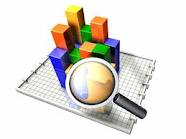 Kamu ya da tüzel kuruluşların yetkilileri tarafından incelenmek üzere görevlisine havale edilen ya da doğrudan görevlisi tarafından görülen bir sorun üzerine yapılan inceleme sonucunu, ilgili makama bildiren yazıya rapor denir.
Yazılı İletişim II
Yazılı İletişimde Kullanılan Araçlar
Rapor ve Rapor Hazırlama Teknikleri
Rapor Yazma Becerileri
Rapor yazarken gerçeklerin açık ve objektif bir biçimde gözlemlenmesi,
Gerçeklerin doğru bir şekilde yazılıp sebeplere bağlanması gerekir.
Yazılı İletişim II
Yazılı İletişimde Kullanılan Araçlar
Bir Raporun Hazırlanmasında Göz Önünde Tutulması Gereken Nitelikler;
Raporun konusunu iyi kavramış olmak.
Kaynaklardan elde edilen malzemeyi etkili, çarpıcı, inandırıcı ve doyurucu nitelikte hazırlamak.
Raporları belli bir plân dahilinde hazırlamak ve varılan yargıyı açıkça belirtmek.
Raporlarda ileri sürülen olumlu ya da olumsuz görüşleri kesin deliller ile somut bir biçimde açıklamak.
Yazılı İletişim II
Yazılı İletişimde Kullanılan Araçlar
Kuruluşlarda Rapor Yazmanın Teknikleri
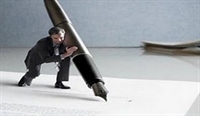 Yapılan İşlerin Kayıtlarını Tutmak,
Durum değerlendirmesi yapmak,
Yeni fikirleri değerlendirmek,
Gelecekle ilgili aksiyonları göstermek…
Yazılı İletişim II
İŞ RAPORLARININ TÜRLERİ
Fonksiyonlarına Göre Raporlar
Kaynaklara Göre Raporlar
Hedef Kitlesine Göre Raporlar
Zaman Aralığına Göre Raporlar
İçerik Yönünden Raporlar
Yazılı İletişim II
Yazılı İletişimde Kullanılan Araçlar
Fonksiyonlarına Göre Raporlar
Bilgi veren raporlar: kuruluşun çeşitli faaliyet alanlarıyla ilgili olarak, kuruluş hiyerarşisindeki kişiler ile, kuruluş içi veya kuruluş dışı danışmanların hazırladığı raporlardır.
Yazılı İletişim II
Yazılı İletişimde Kullanılan Araçlar
Fonksiyonlarına Göre Raporlar
Analiz Raporları: Gerçekleri ortaya çıkarmayı amaçlayan, gerçeklerle ilgili nedenleri araştıran, soruşturan belgelerdir.
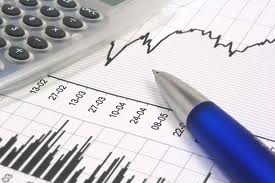 Yazılı İletişim II
Kaynaklara Göre Raporlar
Ar-ge Raporları
Satış Birimi Raporları
Muhasebe Finans Birimi Raporları
İnsan Kaynakları Birimi Raporları
Yazılı İletişim II
Yazılı İletişimde Kullanılan Araçlar
Hedef Kitlesine Göre Raporlar
İşletme İçine Yönelik Raporlar: Kuruluşta kısa ya da uzun dönemde kullanılmak üzere hazırlanmaktadır. İşletme içine yönelik raporlardan önemli olanlar dosyalanmaktadır.
Yazılı İletişim II
Yazılı İletişimde Kullanılan Araçlar
Hedef Kitlesine Göre Raporlar
İşletme Dışına Yönelik Raporlar: Değişik yönetim kademelerine göre yapılmaktadır. Devlet ve yerel yönetim kurumlarına, meslek örgütlerine, basın kuruluşlarına ve diğer sosyo-kültürel amaçlı derneklere yöneliktir.
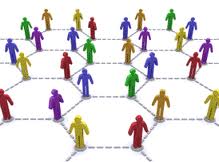 Yazılı İletişim II
Yazılı İletişimde Kullanılan Araçlar
Zaman Aralığına Göre Raporlar
Periyodik Raporlar: kuruluştaki birimlerin işin niteliğine göre rutin olarak, günlük, haftalık, aylık, 3-6 aylık, yıllık ve birkaç yıllık raporladır. Standart bir görüntüye ve formata sahiptir. Bilgi verici ve karar vericinin karar vermesini kolaylaştıracak niteliktedir.
Yazılı İletişim II
Yazılı İletişimde Kullanılan Araçlar
İçerik Yönünden Raporlar
Mektup Raporları: Duyuru raporlarına göre daha biçimsel olup, kuruluş dışındaki kişi ya da kişiler tarafından hazırlanmaktadır. Mektup raporlar;
Yetki ifadesi,
Mektubun amacı,
Problemin tanıtımı,
Değerlendirme, 
Sonuç,
İsim ve imza bölümlerinden oluşmaktadır.
Yazılı İletişim II
Yazılı İletişimde Kullanılan Araçlar
İçerik Yönünden Raporlar
Resmi raporlar: resmi raporların yazımı önce bir hazırlık sürecini gerekli kılmaktadır. Üst yönetime ve alt kademe hazırlanacak bir raporun, kelime hazinesi, üslubu, teknik düzeyi farklı olabilir.
Yazılı İletişim II
Yazılı İletişimde Kullanılan Araçlar
İçerik Yönünden Raporlar
Gelişme Raporları: Periyodik raporlara benzemektedir. Belirli bir projeyi yürüten grupların önceden belirlenmiş zaman aralıklarında, o zamana kadar yapılan işler hakkında bilgi veren, kuruma gönderilen yazılı metinlerdir.
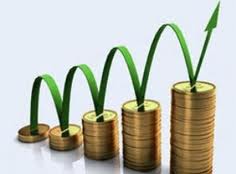 Yazılı İletişim II
Yazılı İletişimde Kullanılan Araçlar
RAPORDA BULUNMASI GEREKEN BÖLÜMLER
Dış Kapak
İç Kapak
Önsöz/ Teşekkür
İçindekiler
Giriş
Metin
Sonuç ve Öneriler
Ekler
Kaynakça
Yazılı İletişim II
RESMİ YAZI ÖRNEĞİ 1
T.C.İSTANBUL VALİLİĞİİl Milli Eğitim Müdürlüğü

Sayı: B.08.0.PGM.0.20.01.09-114-560/1950030/01/2009Konu :.................................................... 
MİLLİ EĞİTİM BAKANLIĞINA(Personel Genel Müdürlüğü)
Metin içeriği ..............................................................................................................................................................................................................................................................................................................................................................................................................................................................................................................................................................................
(İmza)Adı SOYADIOkul Müdürü
30/01/2009 Müdür Yardımcısı:30/01/2009 Müdür Yardımcısı:
Adres: ...................................................................................................................................................................................................................